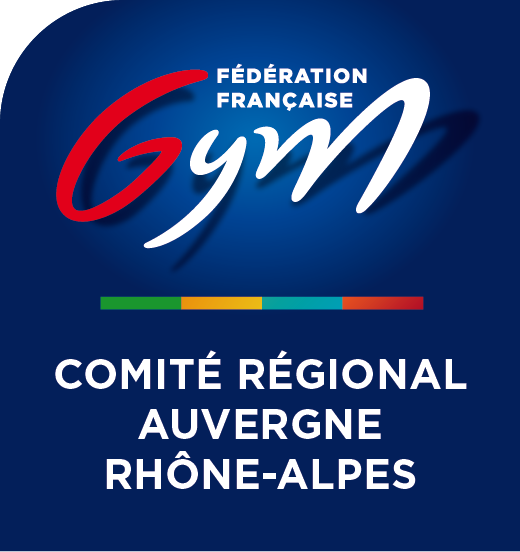 forum TechniqueLe Dispositif Régional d’Accession  Eric GALLIN-MARTEL
Sommaire
Le cadre d’action
Le Projet de Performance Fédéral 2017-2024
Le Dispositif Régional d’Accession
DRA: 2 axes
Les acteurs et les actions
Point sur la mise en œuvre  et projet 2021/2024
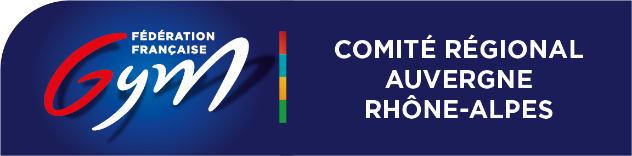 Forum Technique – DRA – 27/08/2022 – St Etienne
Sommaire
Le cadre d’action
Le Projet de Performance Fédéral 2017-2024
Le Dispositif Régional d’Accession
DRA: 2 axes
Les acteurs et les actions
Point sur la mise en œuvre  et projet 2021/2024
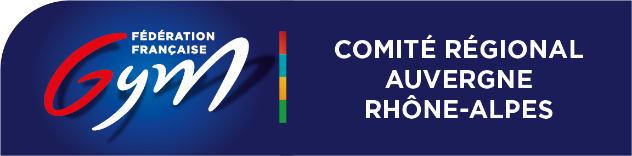 Forum Technique – DRA – 27/08/2022 – St Etienne
DRA -  1 - Le cadre d’action
L’identification, la formation de base et la détection des jeunes talents est organisée conformément au cadre institutionnel: 

* Dans le cadre du Projet de Performance Fédéral 2017-2024 (Instruction ministérielle 05-2016) 

* Le Dispositif Régional d’Accession: structure intégrée dans le PPF

* L’Equipe Technique Régionale
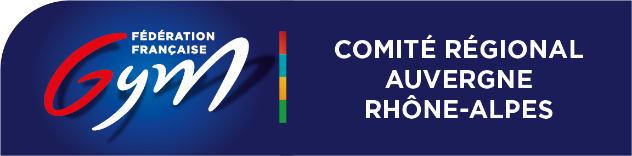 Forum Technique – DRA – 27/08/2022 – St Etienne
Sommaire
Le cadre d’action
Le Projet de Performance Fédéral 2017-2024
Le Dispositif Régional d’Accession
DRA: 2 axes
Les acteurs et les actions
Point sur la mise en œuvre  et projet 2021/2024
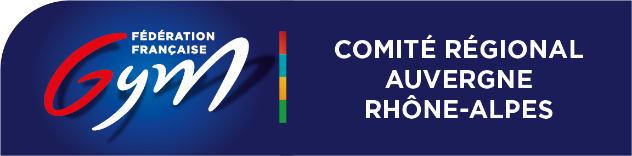 Forum Technique – DRA – 27/08/2022 – St Etienne
Forum Technique – DRA – 27/08/2022 – St Etienne
DRA -  2 - Le Projet de Performance Fédéral 2017-2024
Mission: médailles internationales (Jun et Sen)
Structures : Pôles France
Mission: formation (espoirs)
Pôles Espoir
Clubs formateurs - Clubs
DRA
Mission: détecter et 1er niveau de formation
Clubs formateurs
Clubs
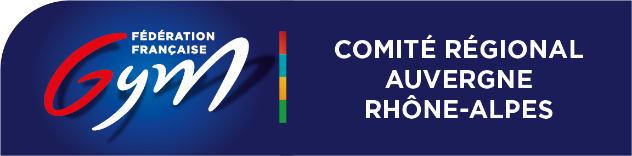 Forum Technique – DRA – 27/08/2022 – St Etienne
Les orientations du PPF (Extraits)
Priorité du cycle portée sur l’étage d’accession, afin d’améliorer la détection et la formation de base des jeunes talents » = potentiels 2024/2028 

•  Organisation des Dispositifs Régionaux d’Accession (DRA)

 
- « Favoriser le plus possible la proximité » 

- « Accompagner les structures et entraîneurs »
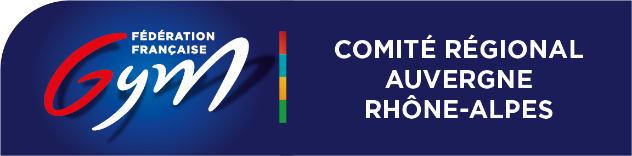 Forum Technique – DRA – 27/08/2022 – St Etienne
Sommaire
Le cadre d’action
Le Projet de Performance Fédéral 2017-2024
Le Dispositif Régional d’Accession
Les acteurs et les actions
Point sur la mise en œuvre  et projet 2021/2024
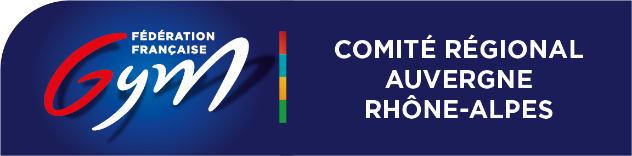 Forum Technique – DRA – 27/08/2022 – St Etienne
DRA -  3 – Le Dispositif Régional d’Accession
• DRA → 2 axes essentiels: 

-  Structure de rattachement pour les gymnastes listés hors pôles: virtuelle ou physique ( 

Organisation de la détection dans les disciplines du PPF 

Accompagnement du duo « Gymnaste-Entraîneur » (Régional ou National)
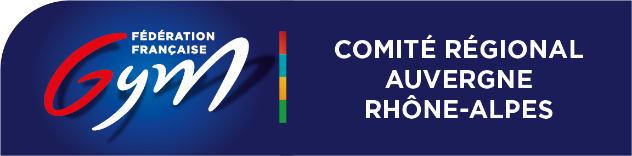 Forum Technique – DRA – 27/08/2022 – St Etienne
DRA -  3 – Le Dispositif Régional d’Accession
Pilotage au niveau national par la Direction Technique Nationale:

      DTN – DHN – Responsable PAS  de chaque discipline
Mise en œuvre au niveau régional: 

     - Le responsable DRA qui pilote et supervise le DRA sur la Région

     - 1 expert PAS par discipline: désigné par le responsable national 
     - 1 référent PAS par Commission Technique
     - Les référents technique des pôles France 
     - Des référents ou responsables PAS Interdépartementaux
     - Les cadres des Clubs Formateurs
                               = Equipe Technique Régionale - ETR
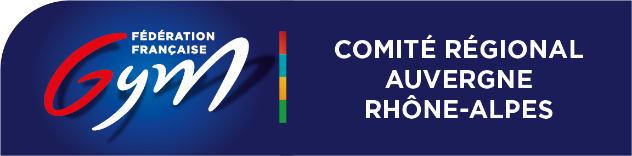 Forum Technique – DRA – 27/08/2022 – St Etienne
DRA -  3 – Le Dispositif Régional d’Accession
Moyens: Mise en synergie des acteurs et des actions de Détection.

	Organisation adaptée aux spécificités de chaque discipline et du  	  	territoire.

Acteurs = Préparation et suivi des actions 
                       Coordination avec les calendriers nationaux PAS 

                      Implication forte des pôles France: SAINT ETIENNE, LYON:
		 - Accueil des stages 
		-  Soutien des cadres du pôles 
		-  Mise en synergie des actions régionales DRA / actions pôle
• Évaluation du Dispositif: Tests PAS nationaux 
                                                RERJ – REN
                                                Ranking-List 
                                                GYM EVAL
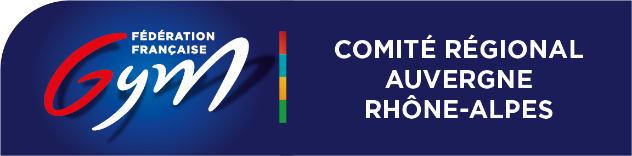 Forum Technique – DRA – 27/08/2022 – St Etienne
DRA -  3 – Le Dispositif Régional d’Accession
Concrètement

	* Accompagnement des gymnastes listés: SMR, convention scolaire,    	formation, interface DR/sportifs.

	* Accompagnement des entraîneurs: stages – visites Clubs Formateurs

           * Déclinaison territoriale et disciplinaire du PPF →        

                  = 1 plan d’actions par discipline « identification / détection » - 	référence PAS national 
	 Conception, pilotage et suivi de la mise en œuvre du plan d’actions = 	Expert PAS discipline 

	Coordination avec le secteur PAS national: calendrier, orientations 	techniques, tests …
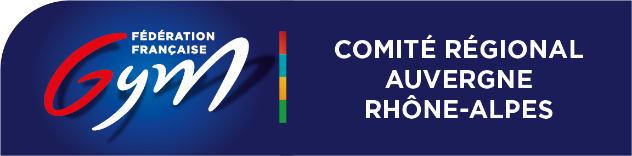 Forum Technique – DRA – 27/08/2022 – St Etienne
Sommaire
Le cadre d’action
Le Projet de Performance Fédéral 2017-2024
Le Dispositif Régional d’Accession
Les acteurs et les actions
Point sur la mise en œuvre  et projet 2021/2024
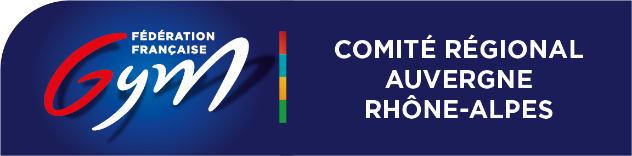 Forum Technique – DRA – 27/08/2022 – St Etienne
DRA – 4 – Les Acteurs et les Actions
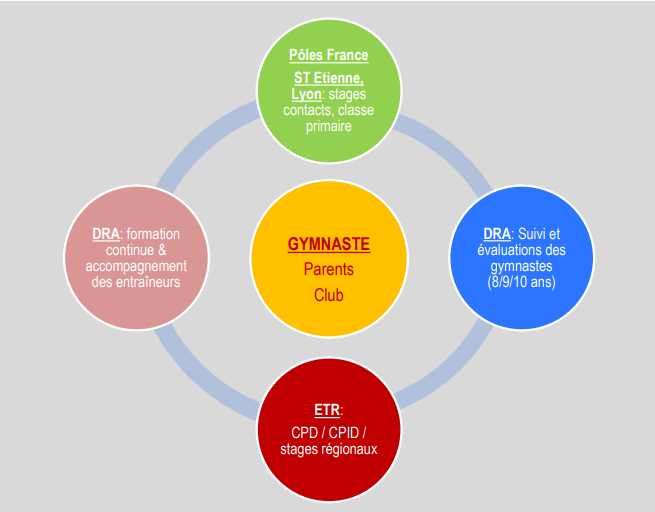 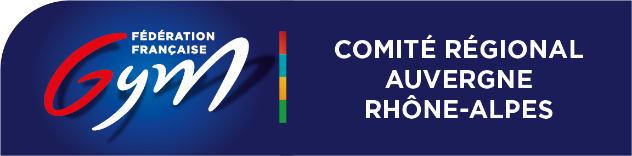 Forum Technique – DRA – 27/08/2022 – St Etienne
Sommaire
Le cadre d’action
Le Projet de Performance Fédéral 2017-2024
Le Dispositif Régional d’Accession
Les acteurs et les actions
Point sur la mise en œuvre  et projet 2021/2024
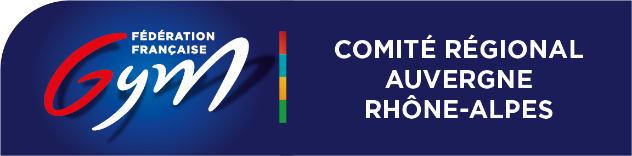 Forum Technique – DRA – 27/08/2022 – St Etienne
DRA - 5 – point de situation
• Le DRA mis en place progressivement depuis septembre 2017 dans toutes les disciplines (GAM, GAF, GR, Tr/Tu, GAc, Aéro) a favorisé l’accession des gymnastes sur la liste PPF hors pôle:
 – 2017/2018: 14 listés – 2018/2019: 14 listés – 2019/2020: 12 listés 
 – 2020/2021: 11 listés  - 2021/2022: 12 listés

• GYM EVAL 2022: 12 gymnastes listés DRA AuRA en 2022-2023

                             5 nouvelles entrées (3 GAM-1Tr-1Tu)
		7 entrées en Pôles (6 GAM* – 1 Aéro)

• Développement du suivi individuel: scolaire, médical, convention DRAJES
 
• Développement des liens avec les responsables PAS nationaux par discipline
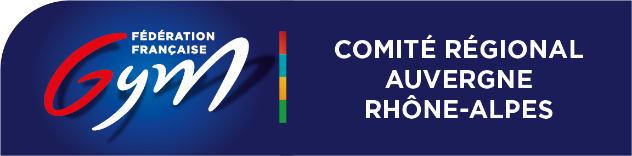 Forum Technique – DRA – 27/08/2022 – St Etienne
DRA - 5 – point de situation
• 15 clubs formateurs en AuRA → structures ressources au sein du DRA 

• 4 demandes de SES effectuées pour des clubs formateurs AURA (juin 2021)

• Plans d’actions 2022/2023: en cours de finalisation – BT et site AuRA
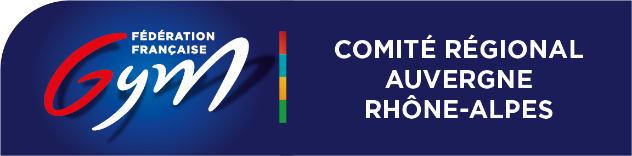 Forum Technique – DRA – 27/08/2022 – St Etienne
Sommaire avec titres déjà passés
Titre 1
Titre 2
Titre 3
Titre 4
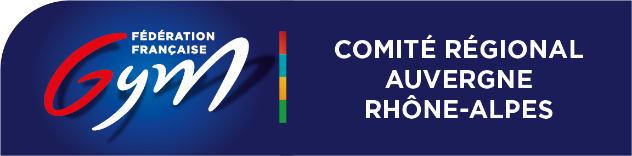 Forum Technique – DRA – 27/08/2022 – St Etienne
Titre 1
Titre grande partie
M. Prénom NOM
Intitulé du poste
(si personne intervient à l’oral)
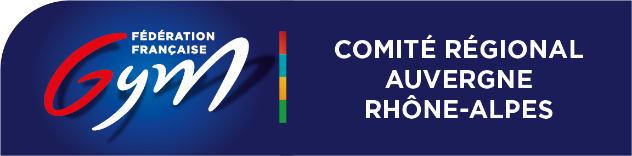 Forum Technique – DRA – 27/08/2022 – St Etienne
Titre 1
TITRE A METTRE EN AVANT SI BESOIN
Corps du texte
Verdana 14 (taille à ajuster selon quantité du contenu)
En gras si important
Puces à utiliser
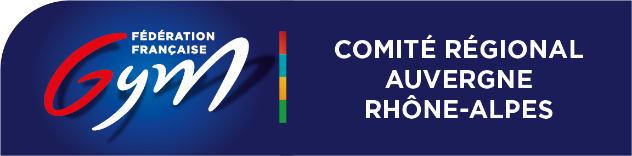 Colloque Technique – Thème – 03/10/2021 - Voiron
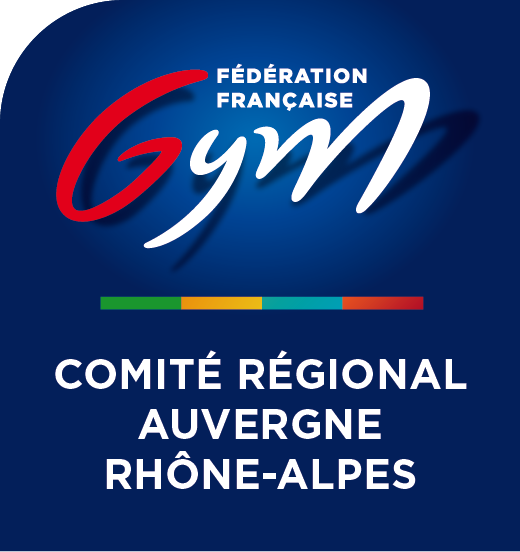 Merci de votre attentionLe Dispositif d’Accession Régional